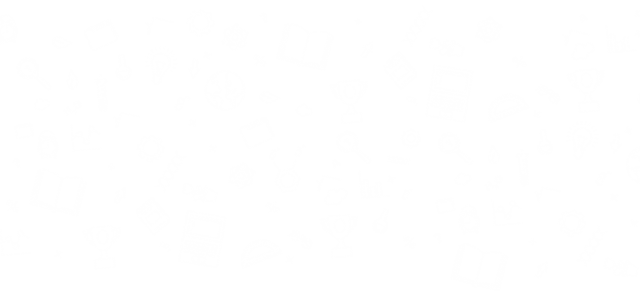 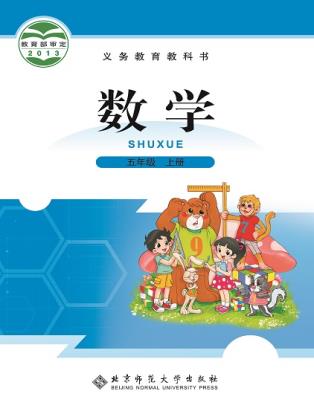 第五单元 · 分数的意义
找最大公因数
WWW.PPT818.COM
复 习 旧 知
1.判断题。
（1）因为8÷5=1.6 ，所以8能被5整除。
被除数、除数、和商都必须是整数。不能有余数。
（2）因为35÷7=5，所以35是倍数，7是因数。
因为35÷7=5，所以35是7的倍数，7是35因数。
因数或约数不能单独存在，是相互依存的。
2.请写出3、6、8与12四个数的因数。
3的因数有：
1、3
6的因数有：
1、2、3、6
8的因数有：
1、2、4、8
12的因数有：
1、2、3、4、6、12
探 究 新 知
找出12和18的全部因数，并与同伴交流你是怎么找的。
1,
18
12
1,
3,
4
3,
6
2,
9
2,
6
12的因数
18的因数
1，2，3，6
12和18的公因数有                       。
6
12和18的最大公因数有                。
找出12和18的全部因数，并与同伴交流你是怎么找的。
1,
2,
1,
2,
12
4，
18
9,
3,
3,
6
6
12的因数
18的因数
12和18的公因数
巩 固 练 习
1.找出9和15的所有因数及最大公因数，并与同伴交流你是怎么找的。
9的因数有                     ；
1，3，9
15的因数有                       ；
1，3，5，15
9和15的最大公因数有             。
3
2.填一填，与同伴交流。
1，2，3，6
1，2
1，2，4，8
6和8的公因数
6的因数
8的因数
3.找出下面各组数的最大公因数。
2和4
6和9
3
5和10
5
2
3
7
1
9和8
9和12
14和7
2
5
9和18
9
8和18
20和15
12
15
8
6
4.写出下列分数分子和分母的最大公因数。
12
15
18
21
3
（   ）
（   ）
（   ）
6
3
（   ）
4
5.分别写出1，2，…，20各数和4的最大公因数。
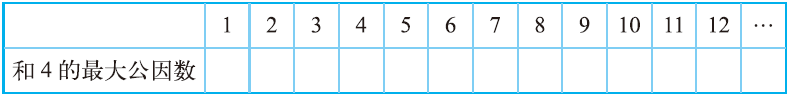 4
1
1
4
1
4
1
2
1
2
2
1
根据上表完成下图。
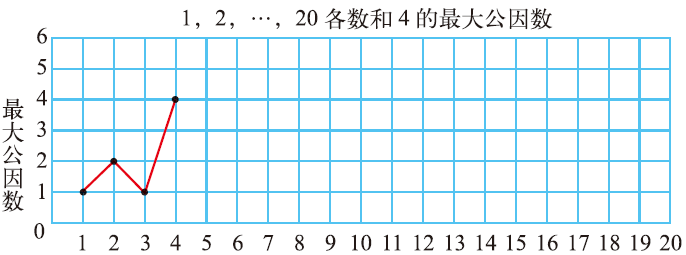 课 堂 小 结
通过这节课的学习，你有什么收获？还有什么不明白的地方吗？